Work Culture:DRIVING  IT WITH TOTAL QUALITY MANAGEMENT PRINCIPLES
BY
Dr Raphael U. Erhunmwunse Ph.D, FIBMS
1
Bible verses for working people:
Proverbs 14:23All hard work brings a profit, but mere talk leads only to poverty. (NIV)
Proverbs 18:9One who is slack in his work is brother to one who destroys. (NIV)
Ecclesiastes 9:10Whatever your hand finds to do, do it with all your might, for in the realm of the dead, where you are going, there is neither working nor planning nor knowledge nor wisdom. (NIV)
Colossians 3:23Whatever you do, work at it with all your heart, as working for the Lord, not for human masters, (NIV)
Proverbs 12:11Those who work their land will have abundant food, but those who chase fantasies have no sense. (NIV)
2
Benson Idahosa University is a FAITH driven institution
propelled and guided by the teachings from the BIBLE. 

Staff members are motivated to be Christ-like
 and to aspire to have the QUALITY of Christ 

The bible is the greatest book on QUALITY and it is evident
 that Quality has always been part of the culture of BIU.

This presentation is not to advocate a culture shift or change 
but rather to introduce tools that can be used to propagate
 this quality in our WORK CULTURE that will lead to an 
Institution-wide quality culture spread.
3
The greatest influence / modulator of our Work Culture
Is the Morning Devotionals – representing
 teachings from the Bible and the WORD of God.

Most striking  influence is felt when what has
 been imbibed is transposed to the work environment. 

However, What has been imbibed need consolidation
and a Continuum to all facets of the work environment.

The similarity of format / platform of the 
Morning Devotional with that advocated by the 
TQM principle is note worthy – hence the link in
this presentation.
4
Quality-focused strategy
The Japan’s secret weapon for success has been their passion for quality
They talk quality ,dream quality, breath quality
They learnt from such Quality gurus as:

Dr. W. Edward Deming 
Dr. Joseph M. Juran
Kaoru Ishikawa 

Other countries / institutions have since followed in their footsteps –and they all use benchmarking to copy the best practices 



Ref:  1) Deming, W. Edwards (1986). Out of the Crisis. MIT Press.
	   2) Ishikawa. K., (Lu. D. J. trans.), 1985, What is Total Quality Control?, Prentice-Hall Inc., 	    Englewood Cliffs, NJ.
5
Total Quality Management entails 
 implementation of the PDCA Cycle:  That is the 

   PLAN – DO – CHECK/STUDY – ACT cycle

As propagated by Dr W. Edward Deming 
or as modified by other Quality proponents like
Kaoru Ishikawa
6
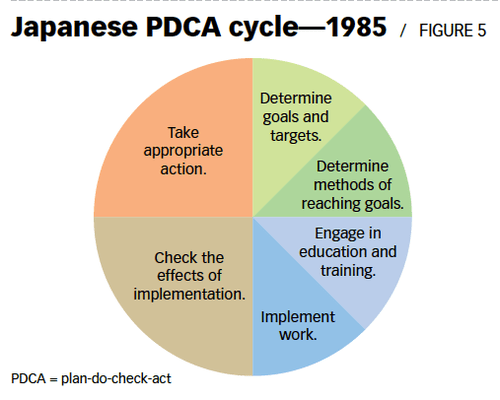 PLAN
ACT
CHECK
DO
Ishikawa. K., (Lu. D. J. trans.), 1985, What is Total Quality Control?, Prentice-Hall Inc., Englewood Cliffs, NJ.
7
Management commitment:encouraging indicators
Benson Idahosa University must strive to be the BEST IN THE WORLD

The students and their parents are Benson Idahosa University CUSTOMERS

Every Staff must own the PROJECT.
8
These are encouraging statements that have been variously echoed by the President and the Ag VC of Benson Idahosa University 

They represent clear indicators of Management’s commitment to QUALITY. 

One of the tenets for the successful implementation of TQM is MANAGEMENT COMMITMENT.
9
For an Institution like Benson Idahosa University to be: 

   Way ahead of competitors, 
   To continuously attract an upsurge
          in student intake and retention, and
   For its customers to be satisfied

Emphasis must be placed on quality 
measures that impacts our work culture
to achieve these expectations.
10
Quality is a dynamic process,
 ever rising upwards: 


There is nothing to lose if you strive to do things better; you will be several steps ahead of the competition.

The more successful the service offered  becomes, the higher the quality that must be continuously inputted for the service to have a competitive edge.
11
Approaches to address quality in the work 
Environment have matured from:

    QUALITY CONTROL to 

    QUALITY ASSURANCE and now to

    TOTAL QUALITY MANAGEMENT

The underlying driver of each of these approaches 
has been the quest to improvement of quality.
12
Quality Evolution
Customer satisfaction, Strategic Planning, Process improvement, Performance measures. “Quality is built into product”. QC/QA/QM
Total Quality Management
Stops Defects at source.
Zero Defects
Proactive Approach
Quality Management
Quality & Process manuals, All responsible for QC, QA Standards, ISO Standards
Quality Assurance
Planned and systemic actions to ensure products and service conform to requirement
Quality control
Product inspection to check for quality defects
Finding & Fixing mistakes
Reactive Approach
Inspection
Inspect Products
13
Definition
TQM is a broad management philosophy, ensuring quality and leadership commitment, which provide the energy and the rationale for the implementation of the process of Continuous Quality Improvement within the facility-wide management strategy.
14
Definition cont.
In TQM, the Management team and all members of staff of the organization participate in improving:

The quality of the work process, 
The quality of products, 
The quality of service rendered,  
The culture in the work environment, while 
Striving to provide internal and external customer satisfaction through continuous improvement.
15
TQM Principles
Quality Leadership
Clear Plan
Strategic Policy commitment
Ensure continuous quality improvement
Facility-wide Approach
Quality measures must be implemented for all the processes in the system 
Involved participation of all staff members through teamwork and empowerment 
Process not punitive or failure driven but prevention-driven
Process not static but constantly developing and evolving new approaches to processes while ensuring quality and better outcomes
Continuous Measurement and Training
Specifically job-related Training and continuous updating and education is mandatory
Continuous measurement through Internal Quality Auditing
16
TQM Key Concepts:
Top Management leadership
Create corporate framework for quality
Transformation of corporate culture
Customer focus
Collaborative approach to process improvement through staff empowerment
Management integration
Quality measurement
Statistical analysis
Benchmarking
Employee education and training
Learning by practice and teaching
Recognition and reward
17
Implementation:  (1) TQM Directorate
Establishment of TQM directorate 

Have Designated Faculty / Departmental officer being in charge of all quality related issues . 

This can be modified by using the QA platform that is currently in place.
18
The Duties of the Directorate:
To plan, develop and determine policies on quality and related quality improvement activities in BIU.

To monitor and evaluate the development and implementation of Quality and related quality improvement activities within BIU.

To initiate and provide direction for the establishment appropriate Quality Standards.

To ensure continuous quality improvement in the Quality Standards that have been set
19
The Duties of the Directorate:
To process, monitor and control the Quality Standards documentation.

To assess management effectiveness and monitor Quality Improvement System Information reports submitted.

To monitor progress improvement projects and ensure targets are met in accordance with the Development Plan of BIU.

To plan training requirements for Quality Programme within BIU.
20
The Duties of the Directorate:
To provide training in Internal and External Quality Standards approved by BIU.

To implement benchmarking as a tool in quality improvement.

To monitor conformance and / or non-conformance to the quality programme and ensure that appropriate corrective measures are done.

To plan for future direction towards NUC Accreditation and Resource Verification Programme
21
Implementation  (2) Quality Standards
Implementation of TQM relies on the use of QUALITY STANDARDS  established  by the Institution  and by an External Body acceptable to the Institution.

These sets of STANDARDS  should be incorporated in the Quality Manuals of the Institution.
22
Implementation:  (3) LEVEL OF SERVICE INDICATORS
The sets of Quality Standards will have their accompanying LEVEL OF SERVICE INDICATORS, which represent measurable elements of services, are applicable:

INTERNAL QUALITY STANDARDS
EXTERNAL QUALITY STANDARDS
POLICY AND PROCEDURE GUIDELINES (PPG)
23
INTERNAL QUALITY STANDARDS
Internal Quality Standards represent Standards of Quality prepared by the instituting with full participation of the generality of staff.

Many have been prepared but they should be collated, indexed and incorporated into the Institution’s Quality Manual.
24
POLICY AND PROCEDURE GUIDELINES (PPG).
Each process / procedures being undertaken by the Institution has to be clearly documented and the procedures clearly explained in a stepwise manner. 

These PPG have to be subjected to continuous improvement activities that are not punitive but geared to detection of gaps in the process.
25
POLICY AND PROCEDURE GUIDELINES
Every position in the Institution should have a well structured and detailed JOB DESCRIPTION

Every Department should have an Organogram
26
EXTERNAL QUALITY STANDARDS
These are externally acquired Quality Standards and may include:

NUC current sets of Standards governing Accreditation and Resource Verification Exercise.   
		Since all Higher Institution in Nigeria is under the purview 	of NUC it is mandatory that NUC sets of standards form a 	distinctive part of the Institutions Quality Manual. 

BS EN ISO 9001 sets of Specification.
27
TQM AUDIT TEAM
The Quality System has to be periodically audited to check for “gaps” and for continuous improvement.

Auditing of the Quality System is distinct and not to be confused with the typical Accounts Auditing. Rather the TQM audit is fashioned along the format of the typical NUC Accreditation process. 

There should be a Team of trained and experienced TQM Auditors in place.
28
TQM AUDIT TEAM: membership
Membership of the Audit Team should be drawn from across all cadres of members of staff. 
		
		It is however suggested that the cognate experience of 	members of the academic staff who have been involved 	in NUC Accreditation, should be strongly exploited. 	Therefore such members should be encouraged to 	volunteer as members of the TQM Audit Team.
29
TQM AUDIT TEAM: function
To carry out the CHECK /STUDY function of the PDCA cycle periodically - Observe, question, verify against records / evidence

To ensure that the Internal and External Quality Standards are in place and are being implemented

To make recommendations on continuous quality improvement strategies - Record Findings, discrepancies, and level of compliance
30
Thank you
31